Anaesthesia machine
Done by:
Leen Habaibeh
Mhammad Al-dayyat
Amen Maaitah
Bara Lasassmeh
 mohammed Ghawanmeh
Supervised by Dr.Mohammad Ameir
Anesthesia machine
An anesthesia machine is a vital piece of equipment used in medical settings to administer anesthesia to patients during surgical procedures. It allows anesthesiologists to precisely control the delivery of gases (such as oxygen, nitrous oxide, and volatile anesthetic agents) to keep patients unconscious, pain-free, and stable throughout surgery.
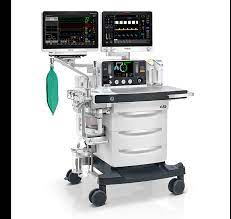 Purposes of anaesthesia machine
Provides oxygen
Accurately mixes anaesthetic gases & vapours  Enables patient ventilation
Minimizes anaesthesia related risks to patients & staff
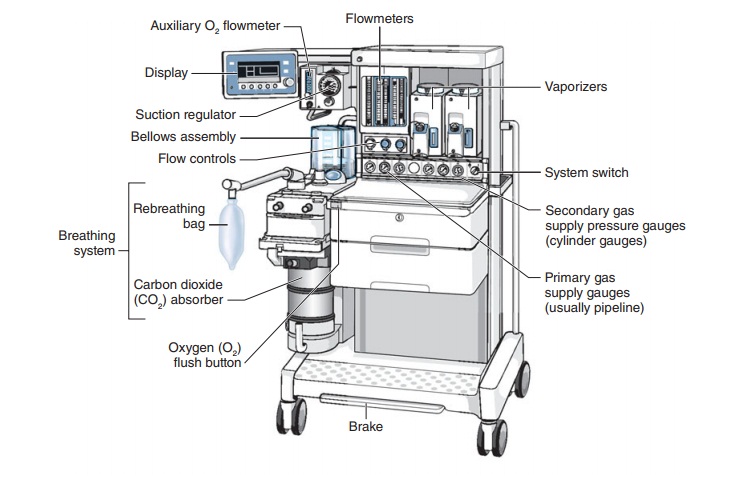 These machines typically consist of several components:
Gas Sources: These machines connect to various gas sources, including oxygen, nitrous oxide, and sometimes compressed air.
Vaporizers: These devices control the concentration of volatile anesthetic agents mixed with the carrier gases, ensuring accurate delivery to the patient.
Breathing Circuit: A system of tubes and valves that delivers the gases from the machine to the patient's airways, often connected to a breathing mask or an endotracheal tube.
Ventilator: Some anesthesia machines have integrated ventilators to assist the patient's breathing during the procedure.
Monitoring Equipment: Anesthesia machines often include monitors for vital signs like oxygen saturation, blood pressure, heart rate, and respiratory rate.
Safety Features: These machines have safety mechanisms to prevent over-administration of gases or other issues that might endanger the patient.
Type of anesthesia machines
continuous Flow Anesthesia Machines: These are the traditional types that provide a continuous flow of gases to the patient. They're characterized by their reliability and steady gas delivery.
Intermittent Flow Anesthesia Machines (IFAMs): are a specialized type of anesthesia delivery system designed to provide controlled intermittent flow of gases to the patient during surgical procedures.
Unlike continuous flow machines, which deliver a constant flow of gases, IFAMs are equipped to deliver gas only during the patient's inhalation phase. They operate using a demand valve mechanism that triggers gas delivery when the patient initiates a breath. This mechanism helps conserve anesthetic gases and oxygen since the flow is synchronized with the patient's breathing
Medical gases
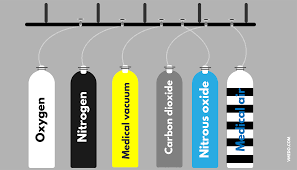 Medical gases are crucial elements used in various healthcare settings for diagnostic, therapeutic, and life-support purposes. These gases play essential roles in patient care, surgery, emergency medicine, and other medical procedures. Some common medical gases include:
Oxygen (O2): Perhaps the most fundamental medical gas, oxygen is vital for sustaining life. It's used in various treatments, from aiding respiration to supporting patients with respiratory conditions or during surgery.
Nitrous Oxide (N2O): Known as laughing gas, nitrous oxide is often used as an anesthetic agent in dental procedures and certain minor surgeries. It has both anesthetic and analgesic properties.
Medical Air: This is a mixture of oxygen and nitrogen used for various purposes, such as operating pneumatic surgical tools, ventilating patients, and diluting certain medical gases.
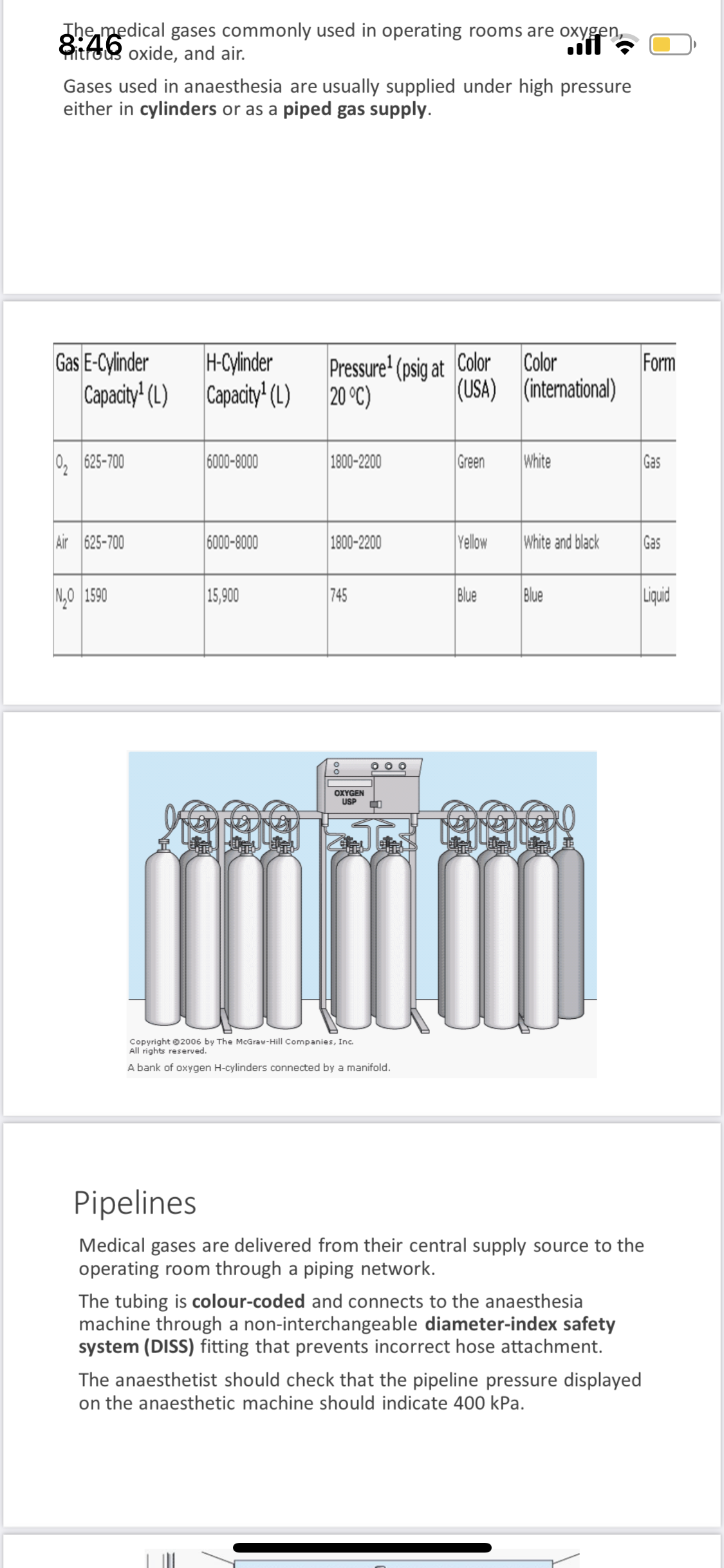 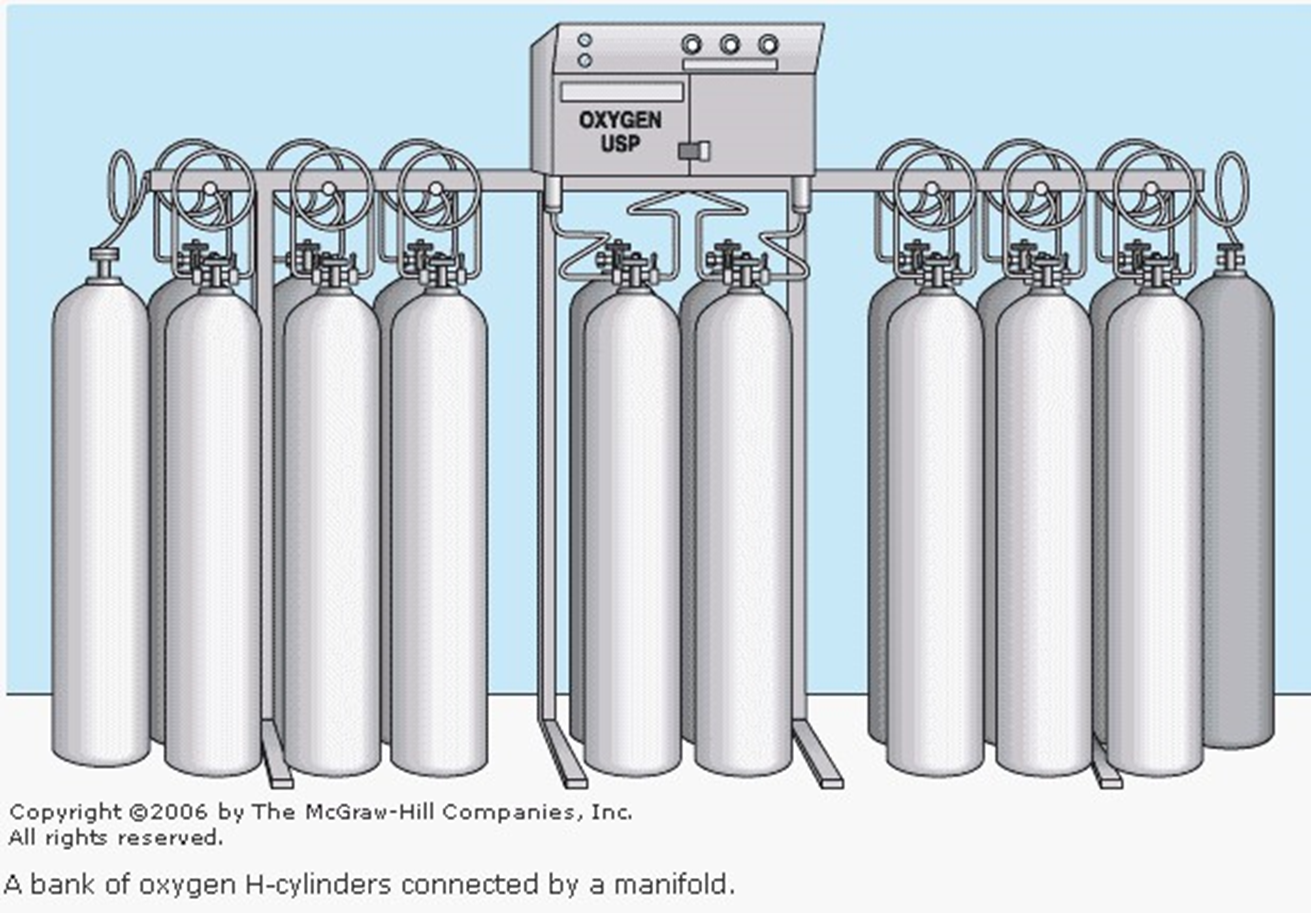 8
Pipelines
Medical gases are delivered from their central supply source to the  operating room through a piping network.

The tubing is colour-coded and connects to the anaesthesia  machine through a non-interchangeable diameter-index safety  system (DISS) fitting that prevents incorrect hose attachment.

The anaesthetist should check that the pipeline pressure displayed  on the anaesthetic machine should indicate 400 kPa.
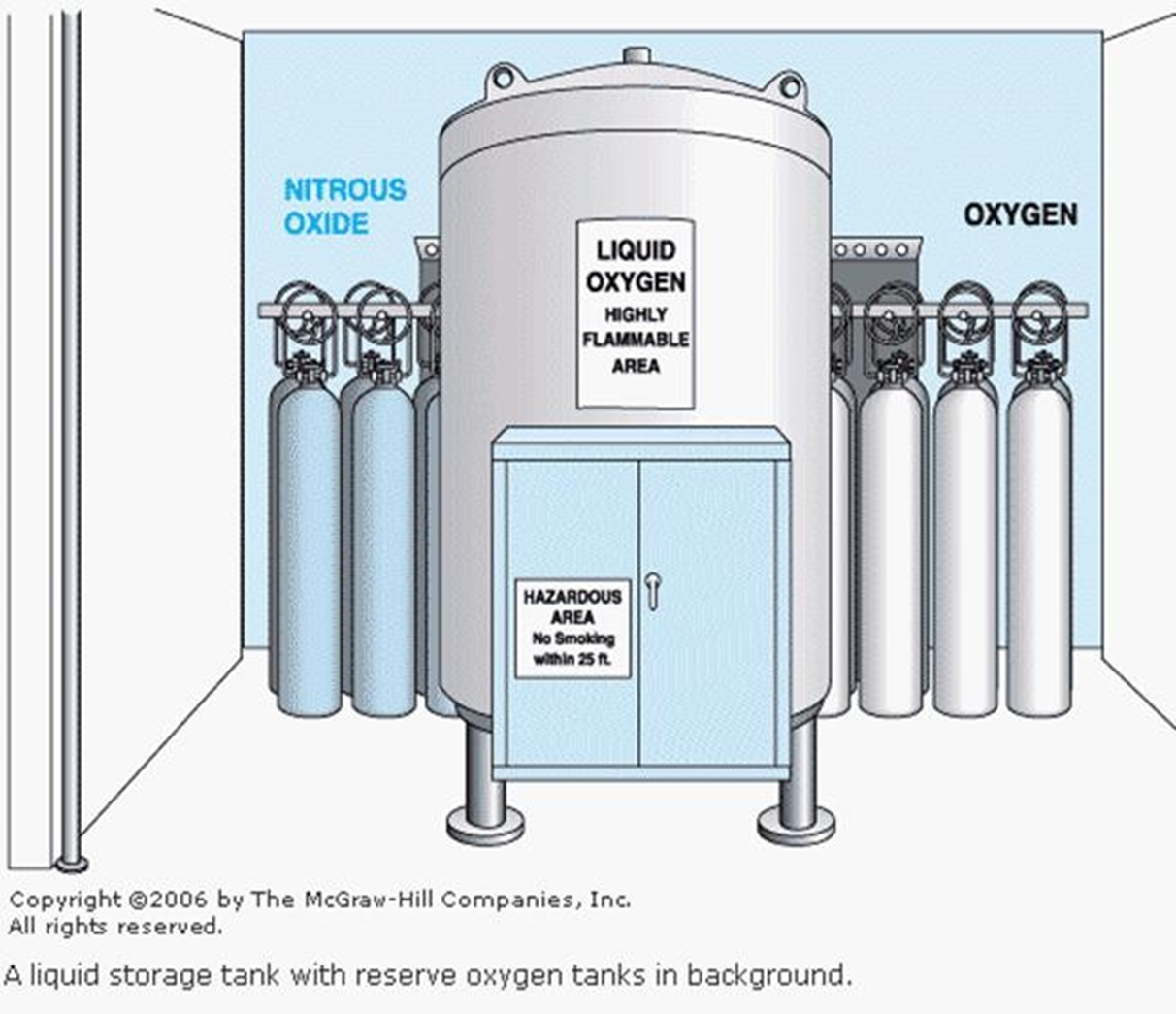 Flowmeters and gas flow regulation
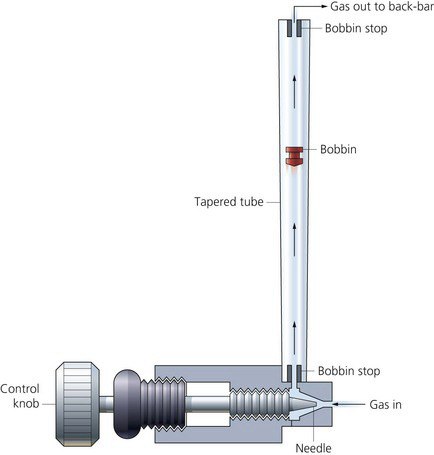 Valves:

Needle valves (for flow control).
As the valve is opened (by turning the valve in an anticlockwise direction), the orifice around the needle becomes larger and flow increases.
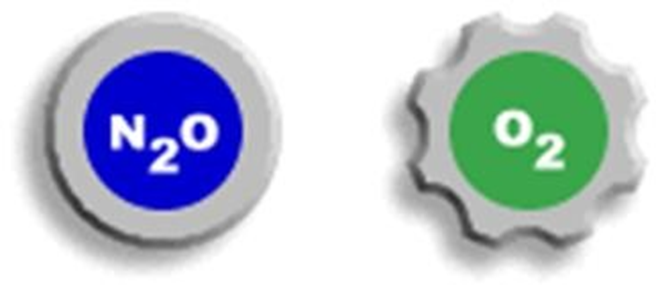 Flow control knobs
Flow control (needle) valve and flowmeter
Flowmeters
Tapered glass tube containing a bobbin or ball, which floats on the stream of  moving gas, to indicate the flow rate of the gas passing through them.

Flowmeters are specifically constructed for each gas, since the flow rate depends on both the viscosity and density of the gas.

Inaccuracy in flowmeters are due to:

- The tube not being vertical.

- Back-pressure, from for example, a ventilator.

- Static electricity causing the float to stick to the tube.

- Dirt causing the float to stick to the tube
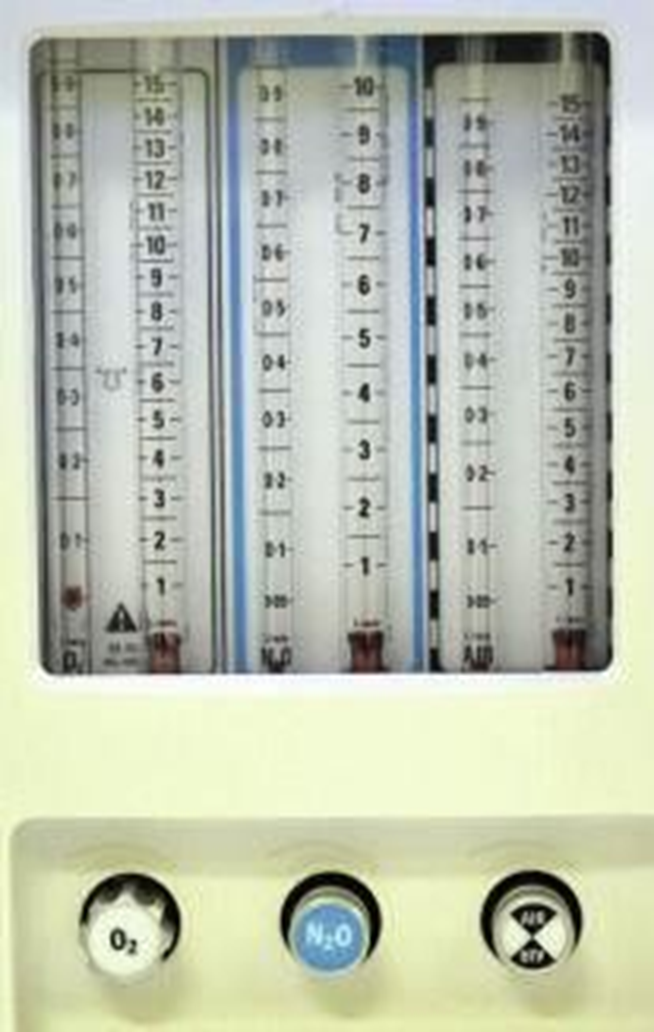 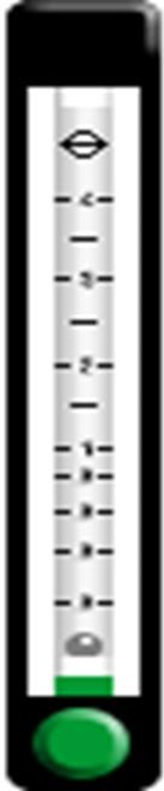 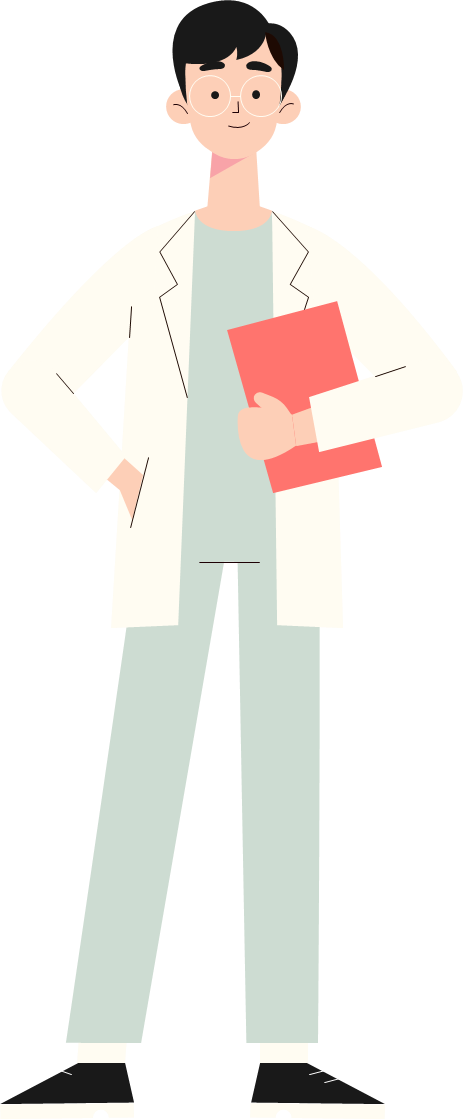 03
MARS
VENUS
Despite being red, Mars is a cold place
13
Bobbins and balls
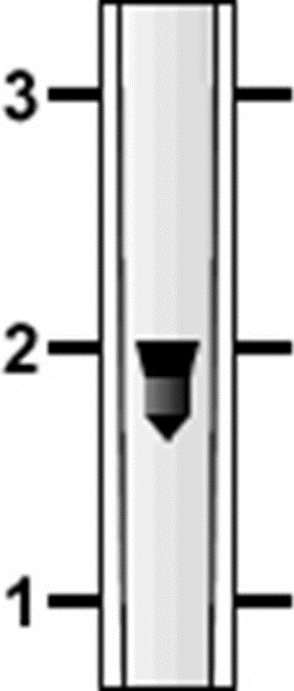 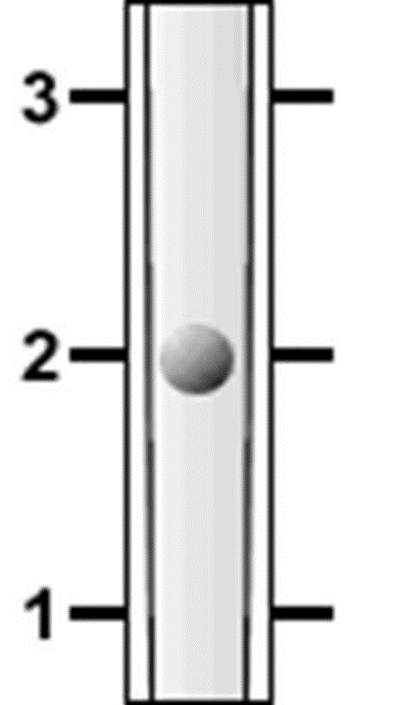 Ball-float flowmeter, reading 2 L/min
Bobbin flowmeter, reading 2 L/min
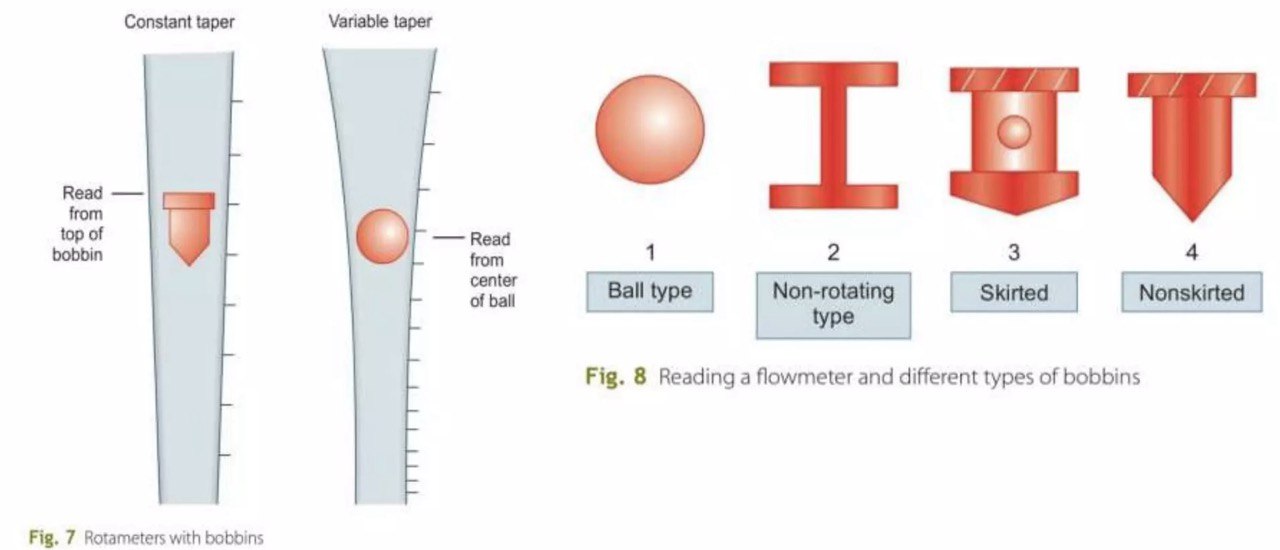 Vapourisers
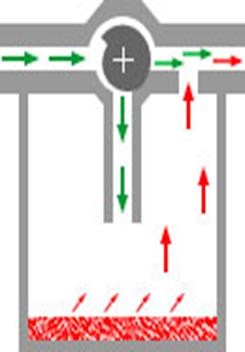 The purpose of an anaesthetic vaporiser is to  produce a controlled and predictable  concentration of anaesthetic vapour in the  carrier gas passing through the vaporiser.
Most vaporisers are of the plenum type, which  consists of a vaporising chamber containing the  liquid anaesthetic, and a bypass.
Gas passing through the vaporising chamber  volatilises the anaesthetic and is then mixed  with the anaesthetic-free gas bypassing the  chamber, the proportion of vapour-containing  gas and bypass gas being controlled by a tap.
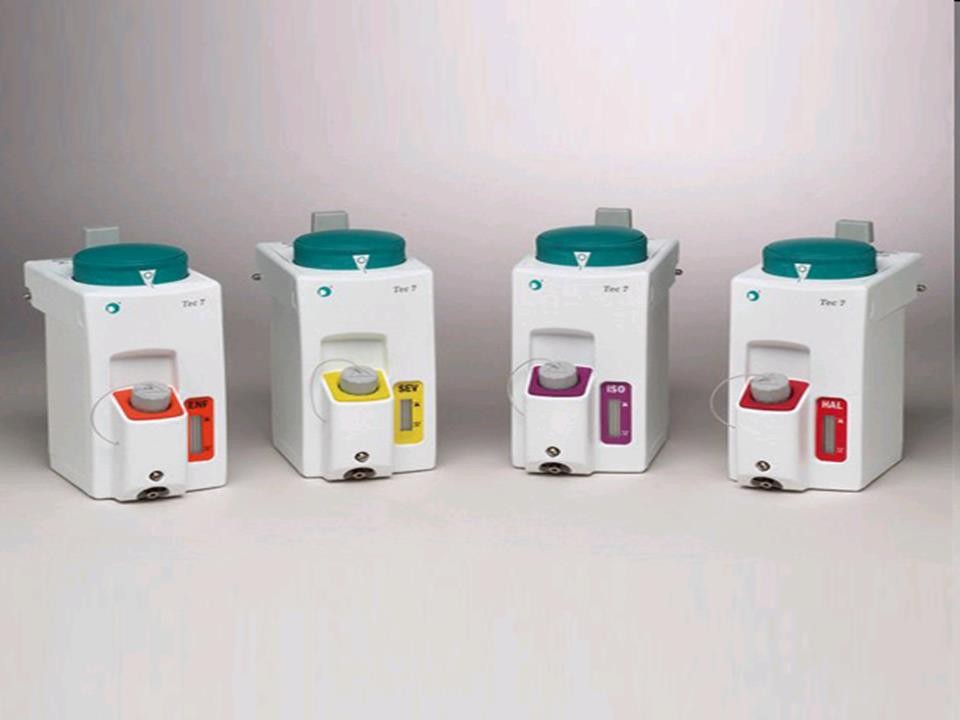 Factors affecting vaporiser output
Flow through the vaporising chamber  Efficiency of vaporization  Temperature Time
Gas flow rate
Carrier gas composition  Ambient pressure
Breathing Circuits
Breathing circuits link the patient to the anaesthesia machine. Therefore, The  function of the circuit is to; deliver Oxygen and anaesthetic gases to the patient,  providing	humidity and warmness to inspired gases, and to eliminate Carbon  Dioxide.

Types of Breathing Circuit:
Mapleson's Circuits
The Circle System
Mapleson's Circuits
Mapleson first introduced a classification for anaesthetic circuits in 1954.
Classified into 6 types (A, B, C, D, E, and F).
The relative location of these components determines circuit performance and is  the basis of the Mapleson's classification.
It does not include systems with internal valves or soda lime (APL valve only so risk
of rebreathing is present).
Spontaneous ventilation vs controlled ventilation.
A-D used in adults; E&F used in paediatrics
The main goal is to assist respiration and prevent rebreathing.
Components:-
Corrugated Breathing Tubes made of  either; rubber (reusable)
or plastic (disposable) , this creates a low-
resistance pathway and a potential reservoir  for anesthetic gases.
Fresh Gas Inlet (FGI)
Adjustable Pressure-Limiting
Valve (APL Valve, Pressure-Relief Valve, Pop-  Off Valve) ; allowsgases to exit the circuit as  pressure rises.


	Waste-gas Scavenging System; for  exiting gases.
	Reservoir Bag (Breathing Bag); a  reservoir for the anaesthetic gas, and
a method for positive pressure ventilation.
Patient Connection (I.e., Face Mask)
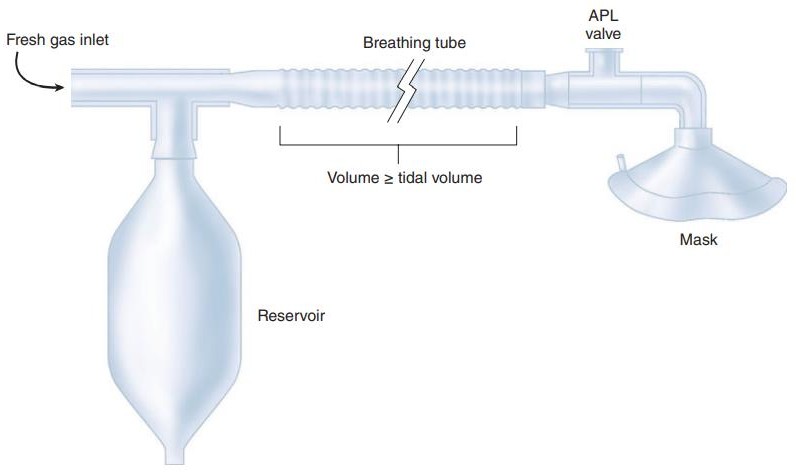 Mapleson's A (Magill Circuit)
FGI is near reservoir bag, APL valve is near face mask.
The most efficient Mapleson's circuit for spontaneous ventilation.
Poor choice during controlled ventilation.
Enclosed Magill system is a modification that improves efficiency.
Coaxial Mapleson A modification (Lack's Circuit) provides waste gas scavenging.
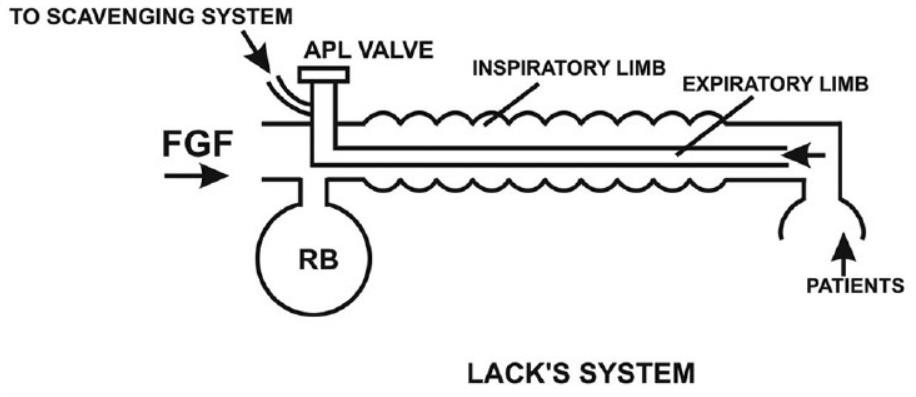 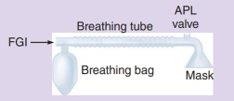 Mapleson's B
FGI and APL valve are close to face mask (FGI being just distal to APL valve).
Fresh gas flows are conveniently available because the FGI is near the APL valve.
In order to prevent rebreathing fresh gas flow should be around 20-25L/min.
Mapleson's A is more efficient.
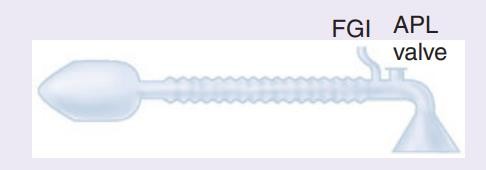 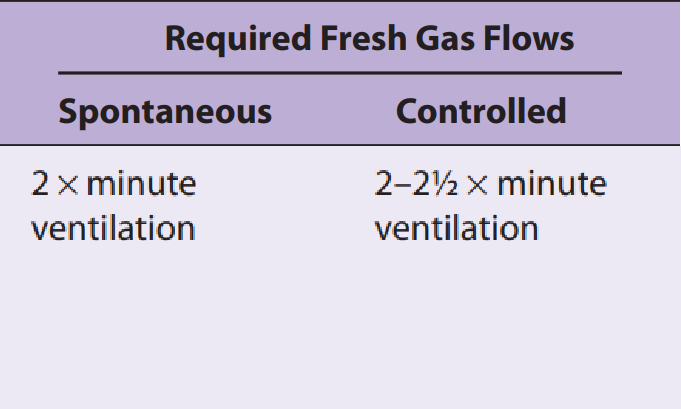 Mapleson's C (Waters’ to-and-fro)
Similar to Mapleson's B, but it has a shorter breathing tube.
It does not have a corrugated tube.
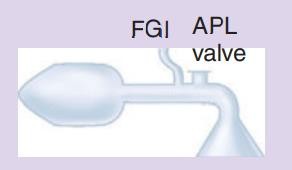 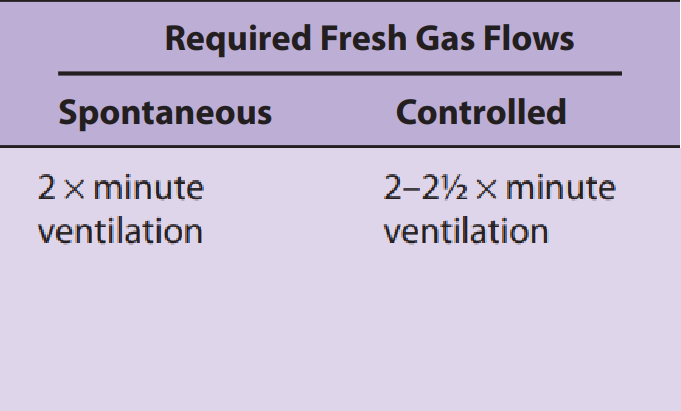 Mapleson's D
Interchanging the position of APL and FGI transforms Mapleson's A into D.
It is efficient during controlled ventilation; since fresh gas flow forces alveolar air
away from the patient and toward the APL valve. This alters the fresh gas requirements.
It is also modified into Bain circuit.
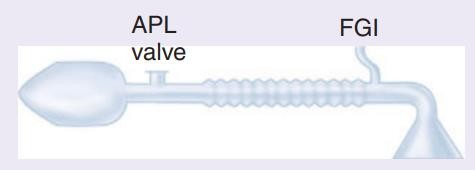 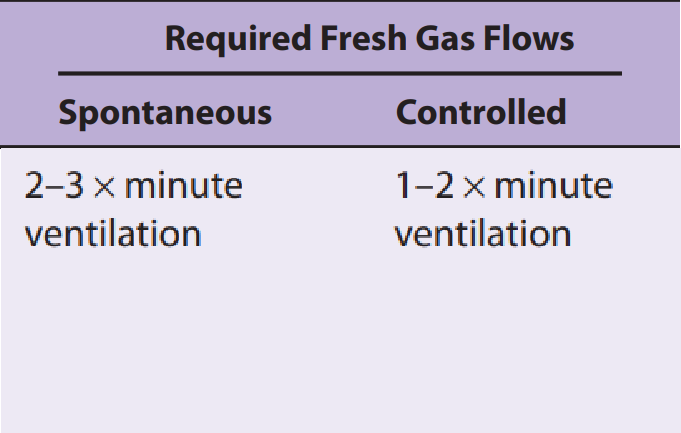 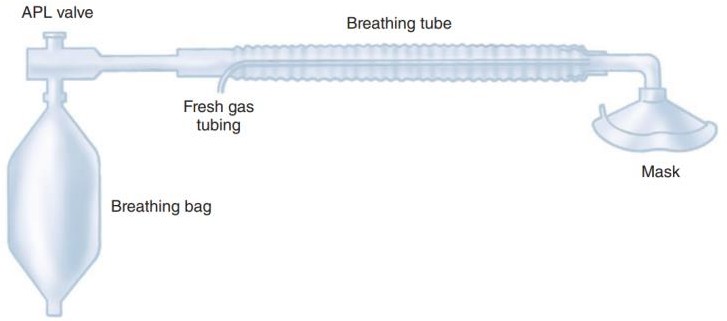 Bain Circuit
It is a popular modification of the Mapleson's D system.
A coaxial version of the Mapleson's D system that incorporates  the FGI tubing inside the breathing tube.
This decreases circuit's bulk and retains efficiently the heat and
humidity (inspired gas is warmed by the expired gas).


Disadvantage: the possibility of kinking or disconnection of FGI  tube.
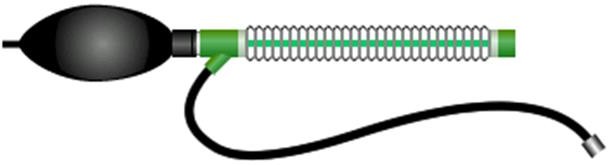 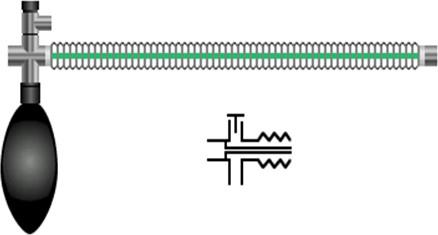 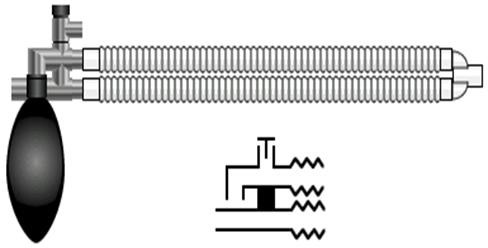 Mapleson's E (Ayre’s T-piece)
Does not have an APL valve nor a Reservoir bag. FGI is near to patient's mask.
Exhalation tubing should provide a larger volume than tidal volume to prevent rebreathing. Scavenging is  difficult.
Not good for spontaneous breathing.
Used for pediatric patients weighted up to 30 Kg.
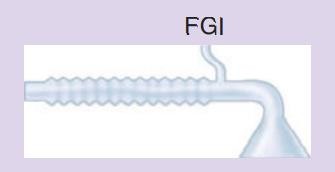 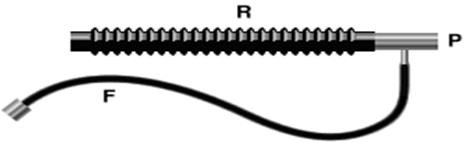 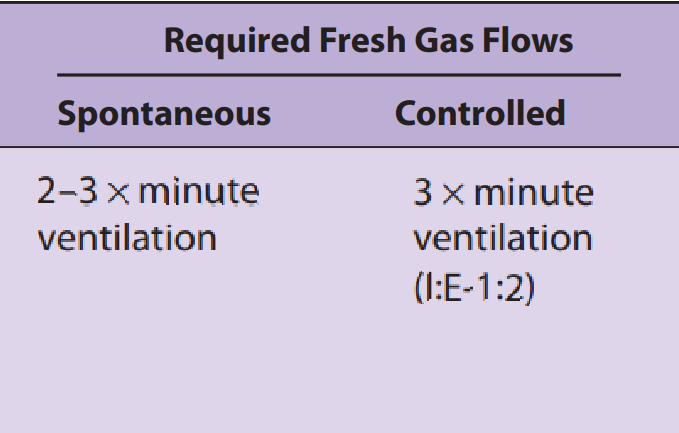 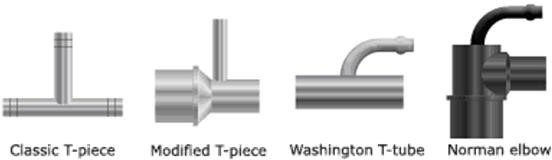 Mapleson's F (Jackson-Rees’ modification)
It is a Mapleson E with an open-ended reservoir bag connected to the end of the breathing tube  (operator end) , it allows controlled ventilation and scavenging.
Does not have an APL valve.  Requires higher fresh gas flow.
Not good for spontaneous breathing.
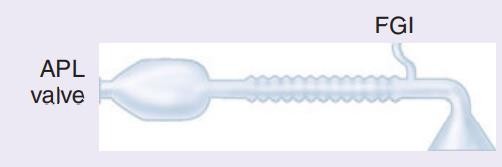 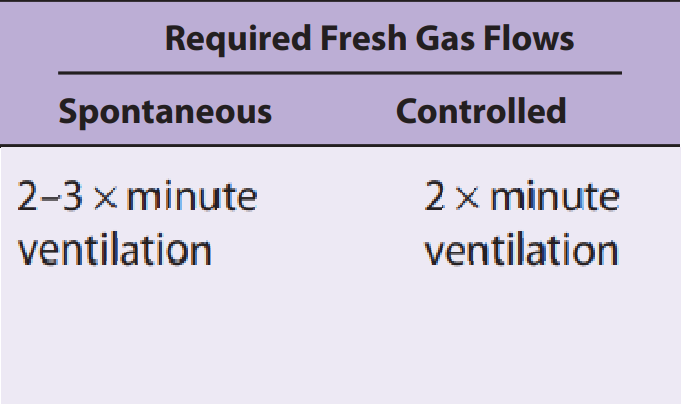 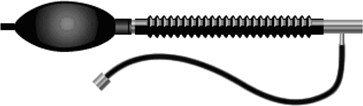 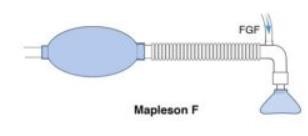 The Circle System
The Circle System aids the breathing system by avoiding the problems that are caused the Mapleson's circuits  (as; waste of anaesthetic agent, pollution of the Operating Room, loss of patient's heat and humidity) and this  is achieved by adding components to the breathing system, as:
CO2 Absorber & Absorbent
FGI
Unidirectional Valves; Inspiratory & Expiratory
Breathing tubes; Inspiratory & Expiratory
Y-shaped connector
APL Valve
Reservoir Bag
Right angle (90°) connector
Ventilation Mask
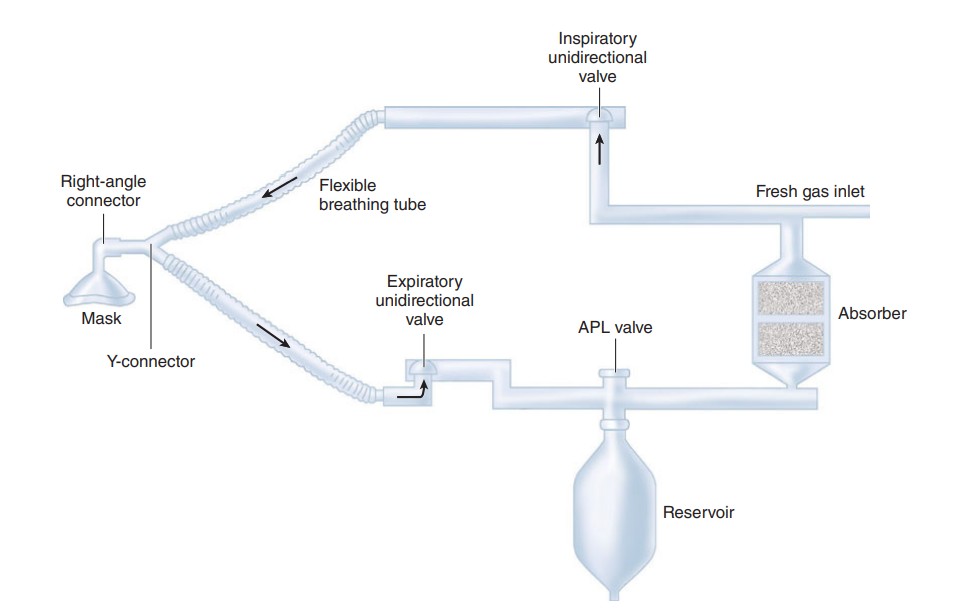 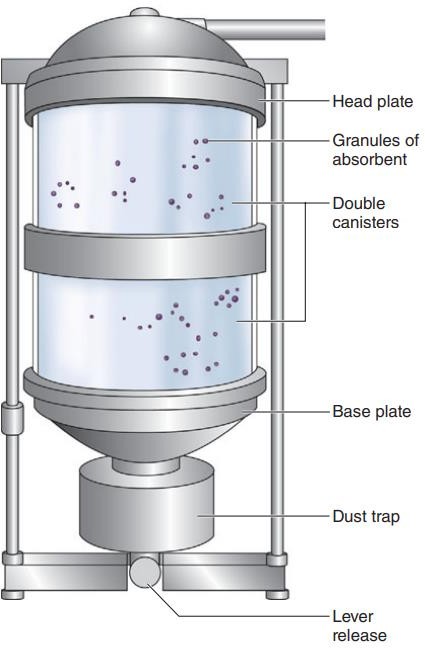 Carbon Dioxide Absorbent: to avoid hypercapnia upon rebreathing  alveolar gas (reserves heat and humidity).
Soda Lime (more common) and Barium Hydroxide Lime are known  absorbents.
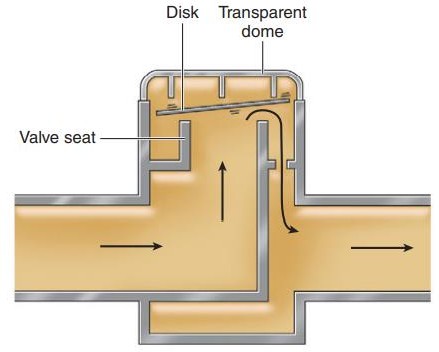 Unidirectional Valves: contains a ceramic or mica disk resting horizontal  on an annular valve seat, this prevents reflux of gas in the circuit.
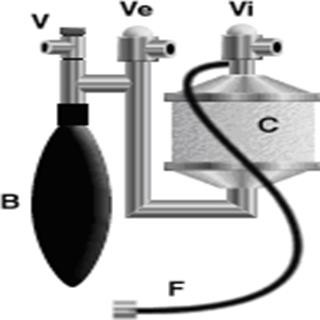 The essential features of the circle absorber are:
Carbon dioxide absorber canister (C)
Breathing bag (B)
Unidirectional inspiratory (Vi) valve
Unidirectional expiratory (Ve) valve
Fresh gas supply (F)
Pressure-relief valve (V)
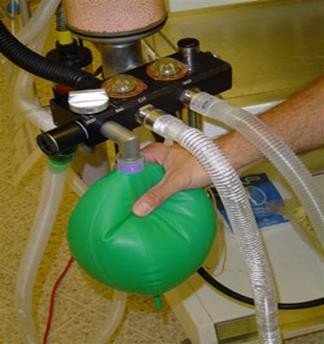 N.B.
The breathing system most used with anaesthesia machines is the Circle System.
Bain circuit is occasionally used.​
Mechanical Ventilation
Ventilators generate gas flow by creating a pressure gradient between the proximal airway and  the alveoli.
All modern anaesthesia machines are equipped with a ventilator, and they usually have the  double circuit system design (Pneumatically powered and electronically controlled).
Older units relied on the generation of negative pressure around and inside the chest (e.g.,  iron lungs), whereas modern ventilators generate positive pressure and gas flow in the upper  airway.
Types:-
Positive Pressure Ventilators
Negative Pressure Ventilators
Positive Pressure Ventilators
The lungs are intermittently inflated by positive pressure generated by a
ventilator, and gas flow is delivered to the airway.
Able to use endotracheal or tracheostomy tube.
Volume-cycled ventilation
The ventilator delivers a pre-set tidal volume regardless of the pressure  generated.
Pressure-pre-set ventilation
The ventilator delivers a pre-set target pressure to the airway during  inspiration. The resulting tidal volume delivered is therefore determined by  the lung compliance and the airway resistance.
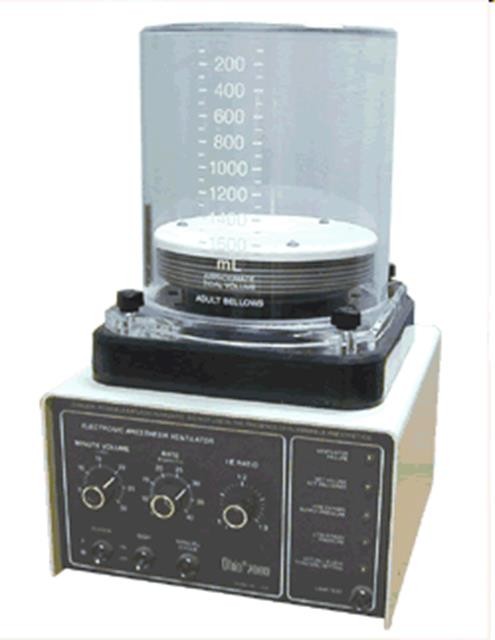 Negative Pressure Ventilators (Iron Lungs)
Applied negative pressure around the body or thoracic cavity; the body of the patient is
enclosed in an iron box or cylinder, and the patient’s head protruded out of the end.
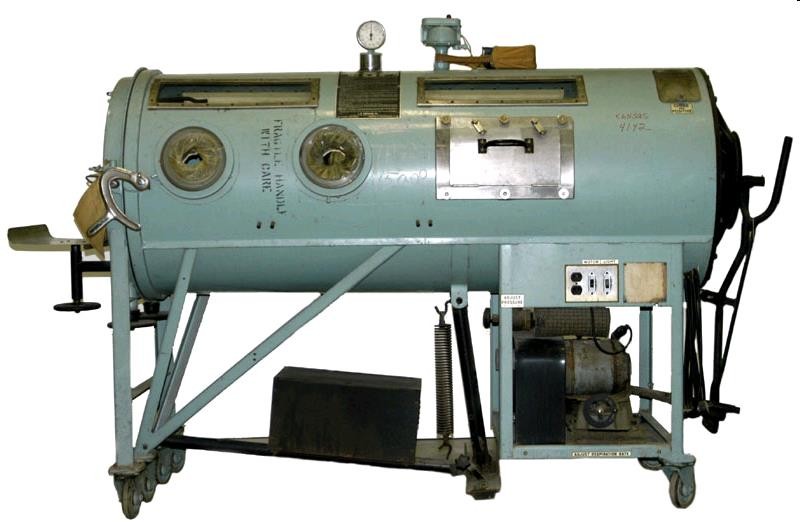 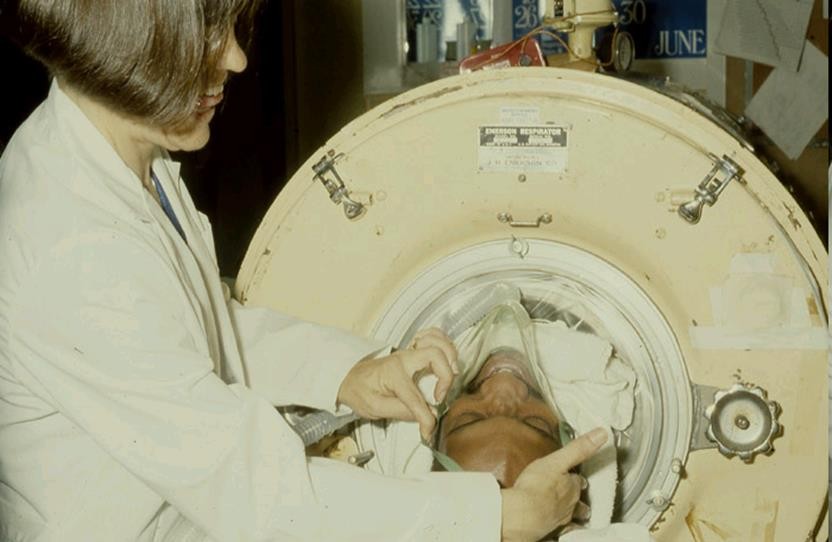 Humidification
Prevention of cilial damage and reduced drying of secretions.
As prolonged severe dehydration of the bronchial tree leads to encrustation of mucus and bronchial or  endotracheal obstruction, particularly in neonates and patients with respiratory infection.
Humidifiers added to the breathing circuit minimize water and heat loss.
Prolonged humidification of gases by the lower respiratory tract leads to dehydration of mucosa, altered  ciliary function, and, if excessively prolonged, could potentially lead to inspissation of secretions,  atelectasis, and even ventilation/perfusion mismatching, particularly in patients with underlying lung  disease.
Types:-
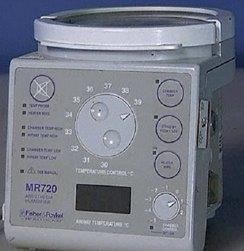 Passive: The simplest designs are condenser humidifiers or heat and moisture  exchanger (HME) units. They do not add heat or vapor but rather traps exhaled  humidification and heat, which is released upon the subsequent inhalation.

Active: More effective in preserving moisture and heat. They add water to gas, by;
passing the gas over a water chamber (pass-over humidifier)
saturated wick (wick humidifier)
bubbling through water (bubble-through humidifier)
mixing it with vaporized water (vapor-phase humidifier)
Disadvantages of Humidifiers
Disconnection
Overheating
Overhydration
Infection
Circuit resistance
Interference with other devices
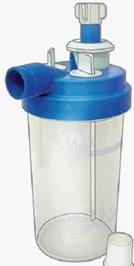 Thank You
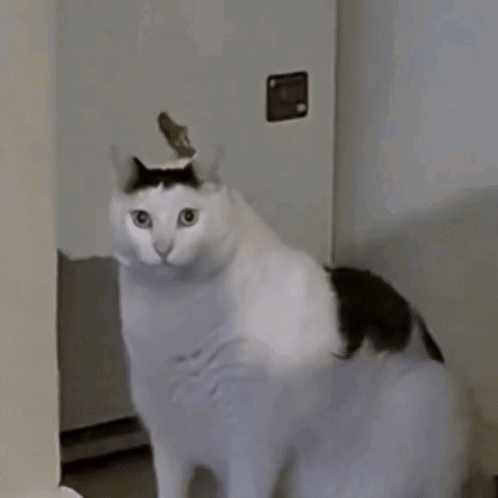 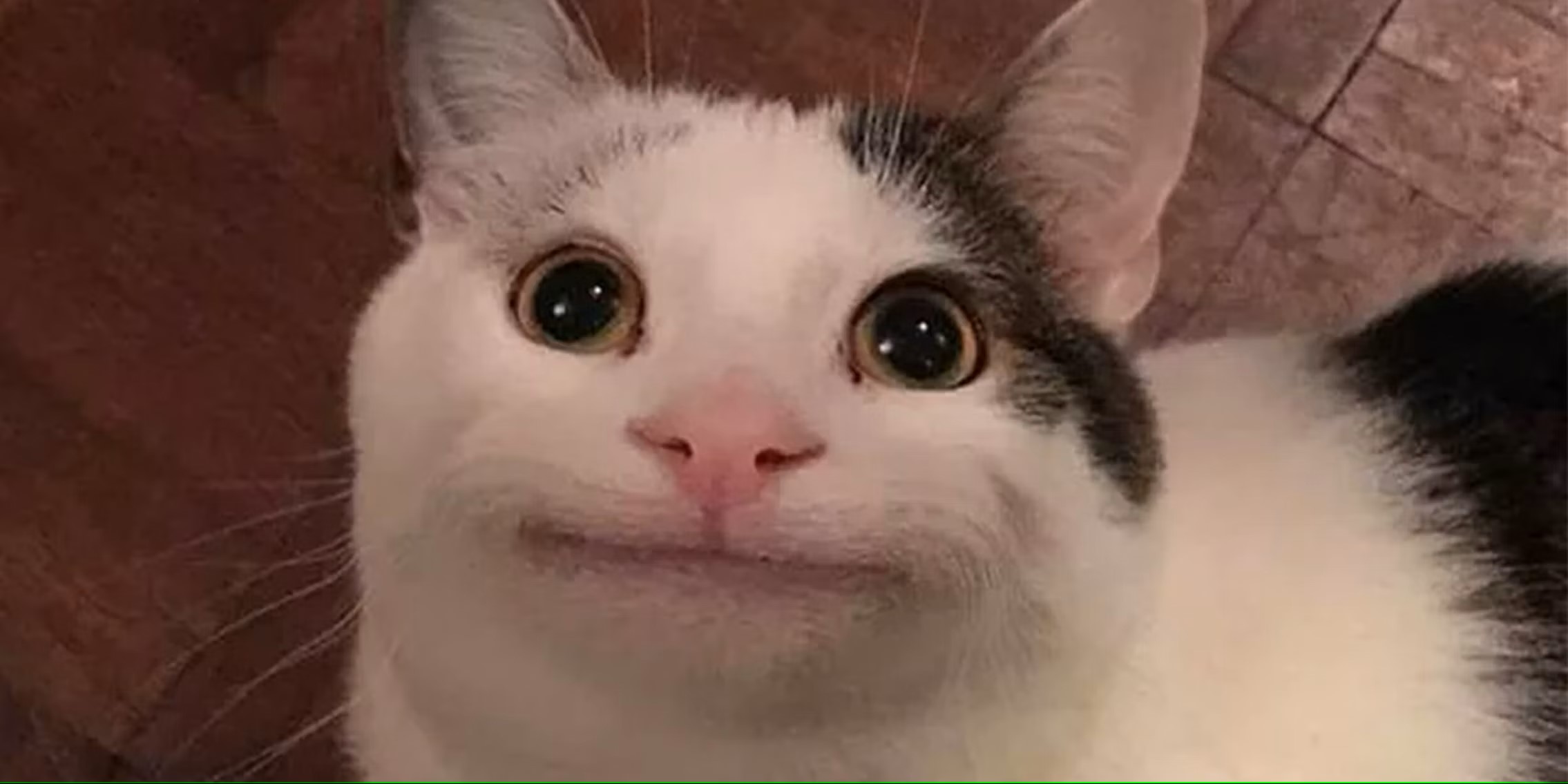